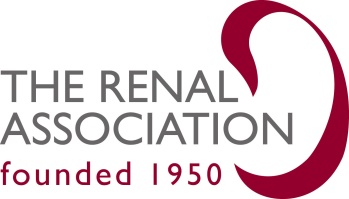 UK Renal Registry 22nd Annual Report
Data to 31/12/2018
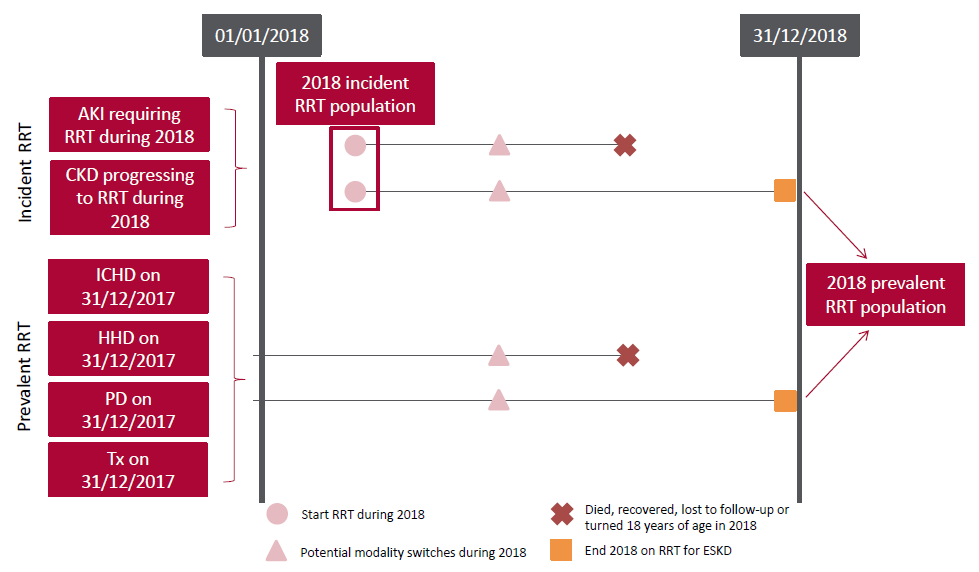 Figure 7.1 Pathways children and young people could follow to be included in the UK 2018 incident and/or prevalent RRT populations 
Note that patients starting RRT in 2018 are only included in this chapter if they remained on RRT for ≥90 days. 
CKD – chronic kidney disease
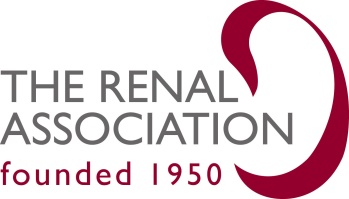 UK Renal Registry 22nd Annual Report
Data to 31/12/2018
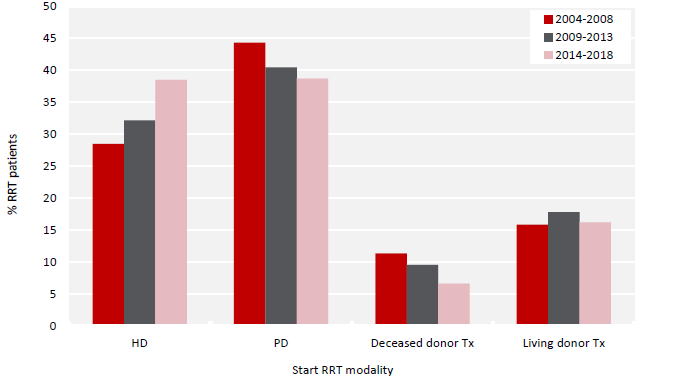 Figure 7.2 Start RRT modality for paediatric patients (<16 years old) incident to RRT by 5 year time period
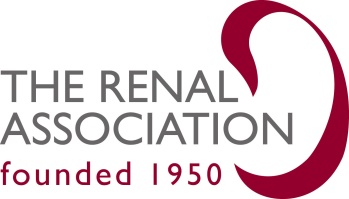 UK Renal Registry 22nd Annual Report
Data to 31/12/2018
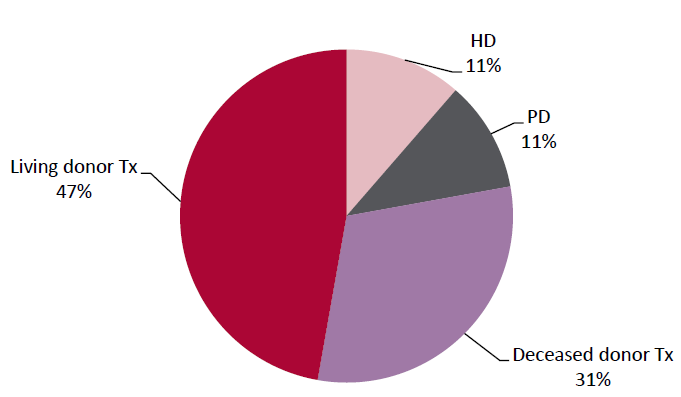 Figure 7.3 RRT modality used by paediatric patients (<16 years old) prevalent to RRT on 31/12/2018
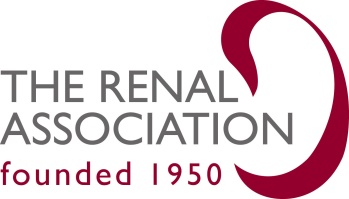 UK Renal Registry 22nd Annual Report
Data to 31/12/2018
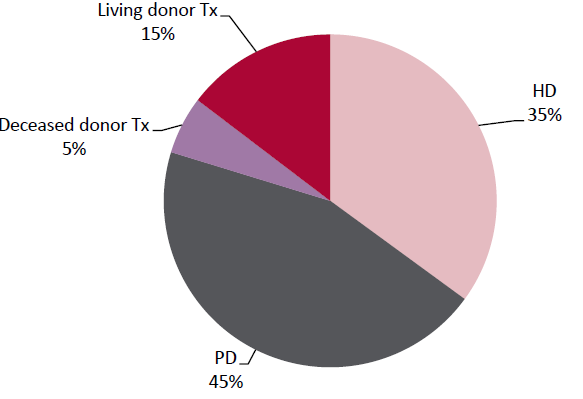 Figure 7.4 RRT modality used at the start of RRT by paediatric patients (<16 years old) prevalent to RRT on 31/12/2018
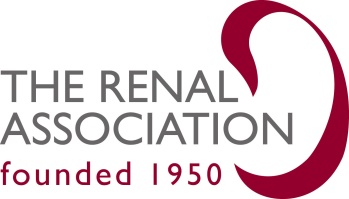 UK Renal Registry 22nd Annual Report
Data to 31/12/2018
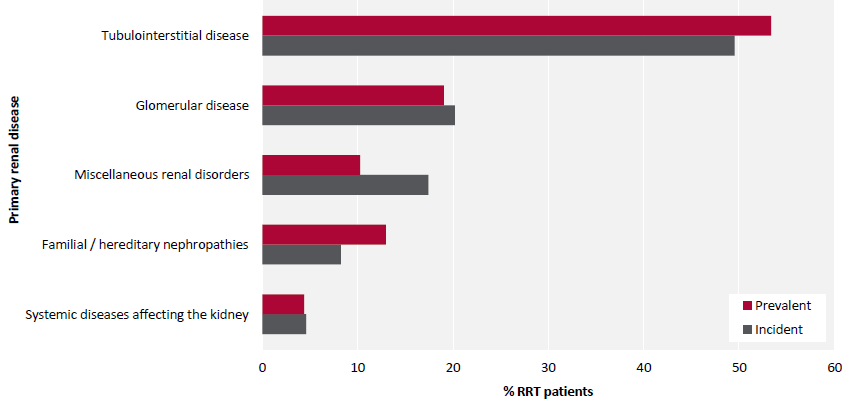 Figure 7.5 Comparison of primary renal diseases for paediatric patients (<16 years old) incident and prevalent to RRT in 2018 
with no missing data
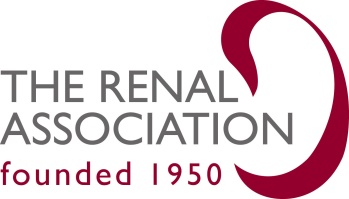 UK Renal Registry 22nd Annual Report
Data to 31/12/2018
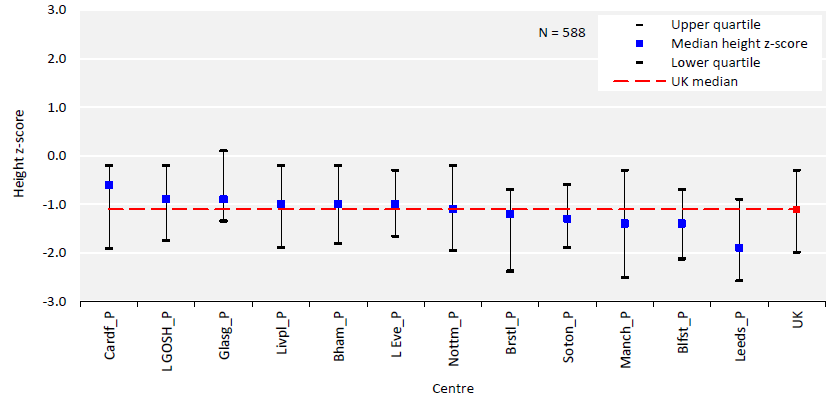 Figure 7.6 Median height z-scores for paediatric patients (<16 years old) prevalent to Tx on 31/12/2018 by centre
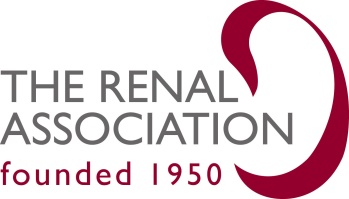 UK Renal Registry 22nd Annual Report
Data to 31/12/2018
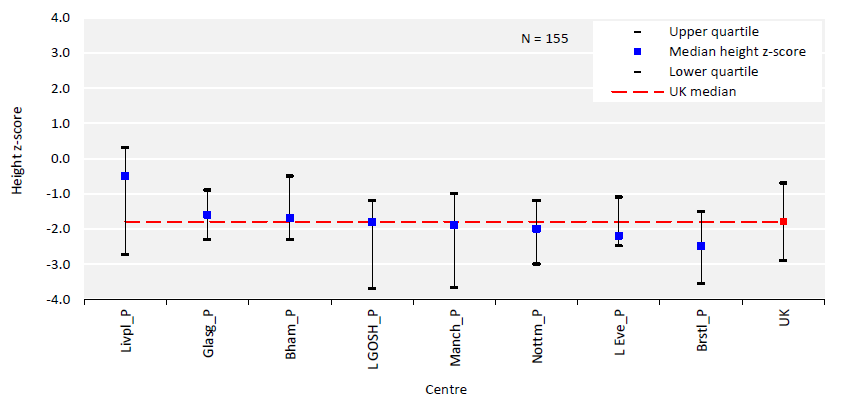 Figure 7.7 Median height z-scores for paediatric patients (<16 years old) prevalent to dialysis on 31/12/2018 by centre
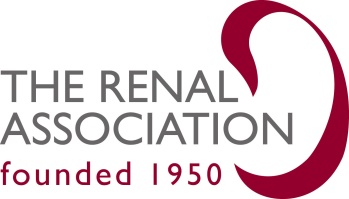 UK Renal Registry 22nd Annual Report
Data to 31/12/2018
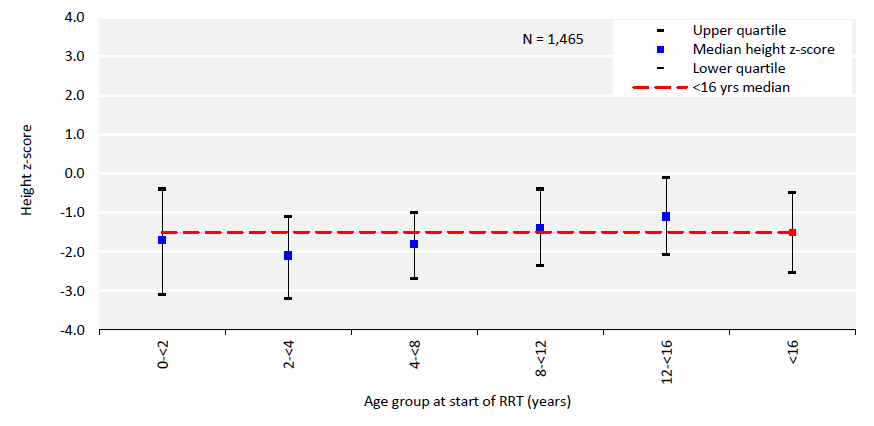 Figure 7.8 Median height z-scores at start of RRT for incident paediatric RRT patients (<16 years old) between 2004 and 2018 
by age group at start of RRT
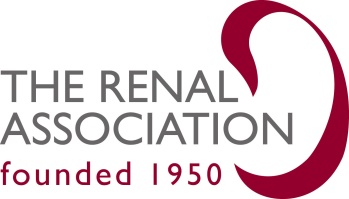 UK Renal Registry 22nd Annual Report
Data to 31/12/2018
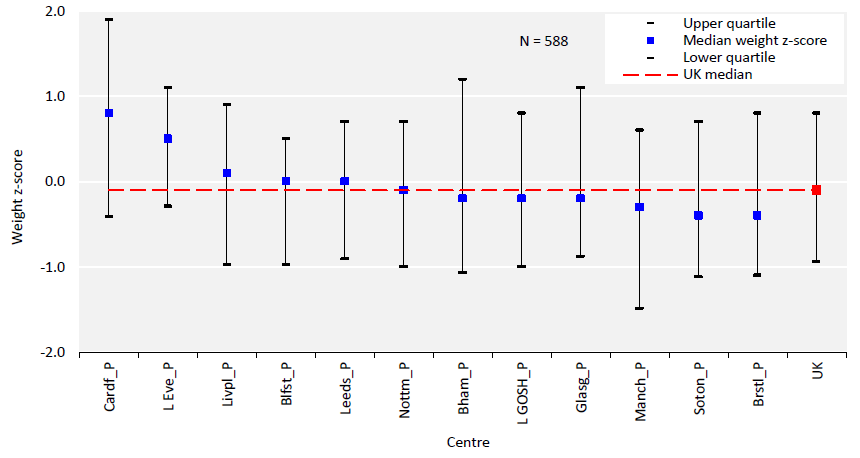 Figure 7.9 Median weight z-scores for paediatric patients (<16 years old) prevalent to Tx on 31/12/2018 by centre
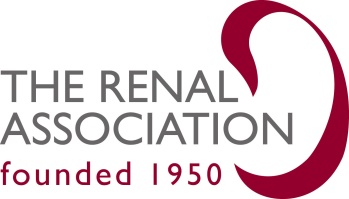 UK Renal Registry 22nd Annual Report
Data to 31/12/2018
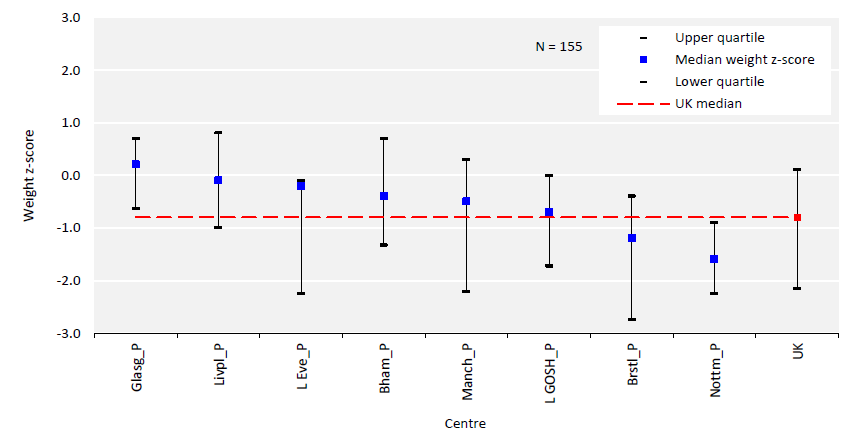 Figure 7.10 Median weight z-scores for paediatric patients (<16 years old) prevalent to dialysis on 31/12/2018 by centre
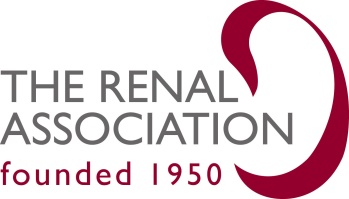 UK Renal Registry 22nd Annual Report
Data to 31/12/2018
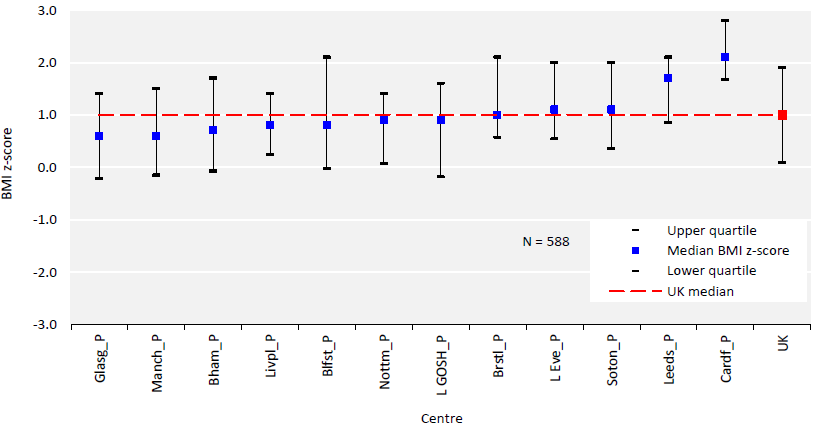 Figure 7.11 Median body mass index (BMI) z-scores for paediatric patients (<16 years old) prevalent to Tx on 31/12/2018 by centre
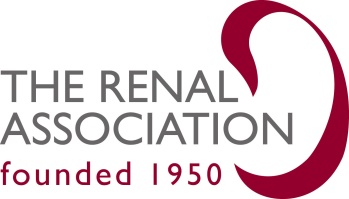 UK Renal Registry 22nd Annual Report
Data to 31/12/2018
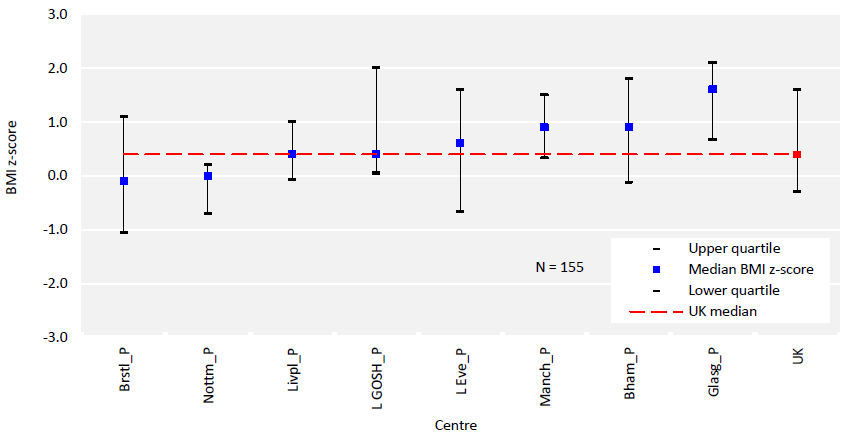 Figure 7.12 Median body mass index (BMI) z-scores for paediatric patients (<16 years old) prevalent to dialysis on 31/12/2018 by centre
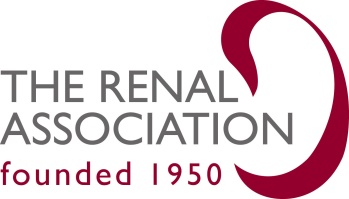 UK Renal Registry 22nd Annual Report
Data to 31/12/2018
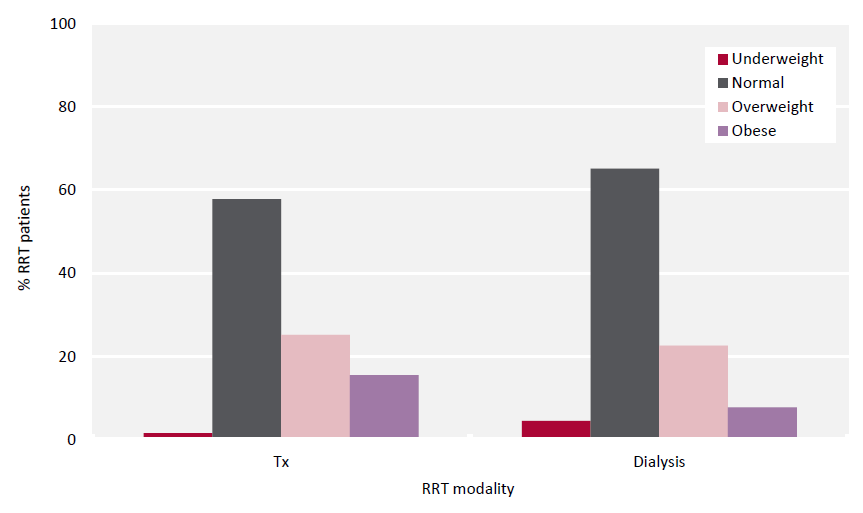 Figure 7.13 Body mass index categorisation of paediatric patients (<16 years old) prevalent to RRT on 31/12/2018 by RRT modality
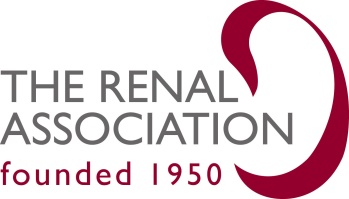 UK Renal Registry 22nd Annual Report
Data to 31/12/2018
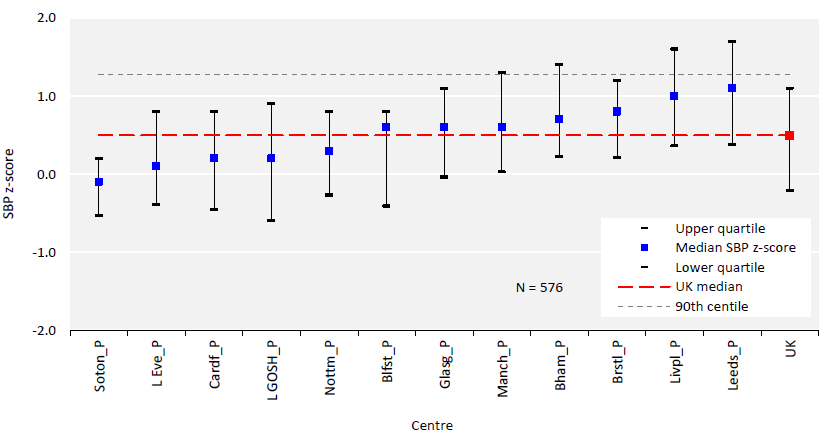 Figure 7.14 Median systolic blood pressure (SBP) z-scores for paediatric patients (<16 years old) prevalent to Tx 
on 31/12/2018 by centre
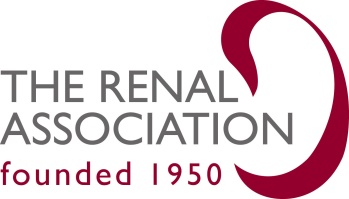 UK Renal Registry 22nd Annual Report
Data to 31/12/2018
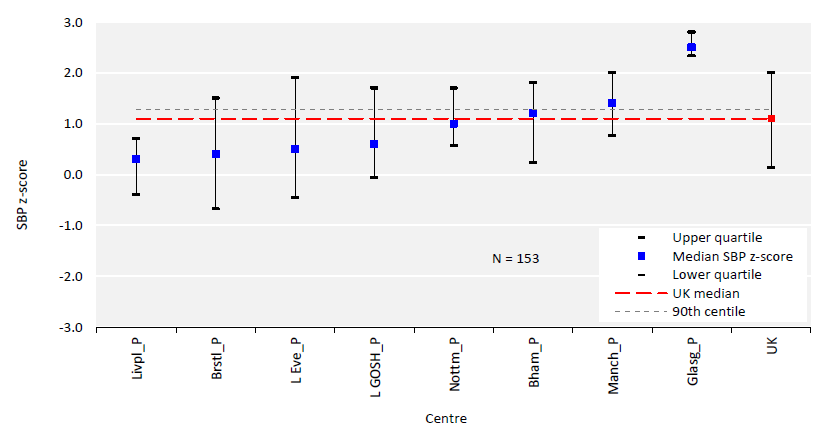 Figure 7.15 Median systolic blood pressure (SBP) z-scores for paediatric patients (<16 years old) prevalent to dialysis on 
31/12/2018 by centre
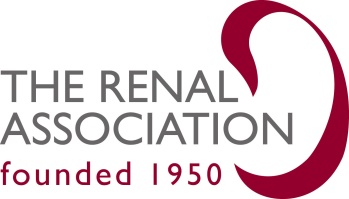 UK Renal Registry 22nd Annual Report
Data to 31/12/2018
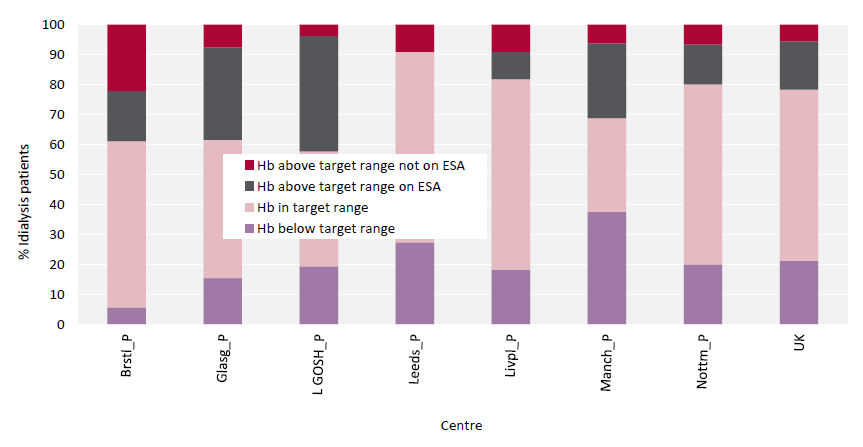 Figure 7.16 Proportion of paediatric patients (<16 years old) prevalent to dialysis on 31/12/2018 with haemoglobin (Hb) below, 
within and above target  by centre; for those above target the proportion on erythropoiesis stimulating agent (ESA) therapy is shown
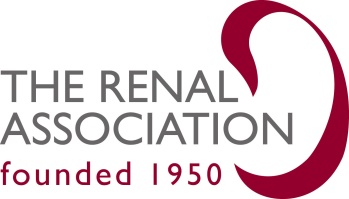 UK Renal Registry 22nd Annual Report
Data to 31/12/2018
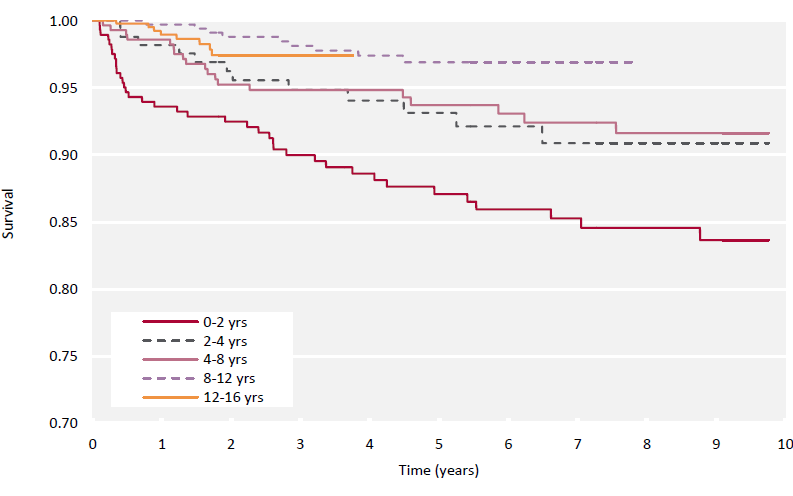 Figure 7.17 Unadjusted Kaplan-Meier survival (from day 90) of incident paediatric RRT patients (<16 years old) between 
2004 and 2017 by age group at start of RRT